Мир на кончиках пальцев
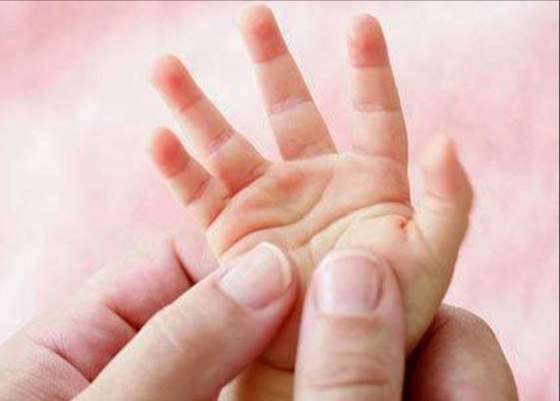 В жизни человека существует недолгий, но поистине уникальный период, когда детский мозг запрограммирован на интенсивное формирование и обучение.
С раннего детства малышей привлекают всевозможные предметы. Им важно трогать, нанизывать, вынимать, переворачивать, катать и бросать всё, что попадается на глаза. В этом возрасте ребёнком правит её величество манипуляция.
Манипуляция-это различные действия с предметами, которые помогают маленьким исследователям узнать, изучить их свойства, а вместе с тем постигать и себя. В результате этого важного процесса формируются определённые представления о предметном мире, совершенствуется рука ребёнка- один из важных органов, дающий толчок развитию мышления и речи.
« Ум ребёнка находится на кончиках его пальцев ».
                           В. А .Сухомлинский.


«Рука – это инструмент всех инструментов».
                             Аристотель.

«Руки- это своего рода внешний мозг».
                              Кант.
К двум годам у ребёнка появляется желание сделать всё самому. Чем больше ребёнку будет предоставлена возможность проявить себя, тем лучше будет развиваться его мозг, стимулироваться развитие речи, творческие способности, фантазия.
Для этого в группе создаётся соответствующая предметно-развивающая среда : формы со вкладышами, игрушки для нанизывания, вдевания, разрезные картинки, мозаика, шнуровка, баночки с горлышком различной толщины, для вкладывания мелких предметов.
Великолепным инструментом для развития кисти и руки ребёнка являются пальчиковые игры. Методика и смысл данных игр состоит в том, что нервные окончания рук воздействуют на мозг ребёнка и мозговая деятельность активизируется, а так как в большинстве пальчиковых игр применяются стишки, потешки, параллельно развивается и речь ребёнка. Благодаря пальчиковым играм ребёнок получает разнообразные сенсорные впечатления, у него развивается внимательность и способность сосредотачиваться.
Сенсорное развитие, развитие мелкой моторики рук, пальцевой умелости является одной из основных сторон дошкольного воспитания детей.
Предметно развивающая среда для развития мелкой моторики
Ощупывать, трогать (пособия с покрытием из материалов разной фактуры)
п
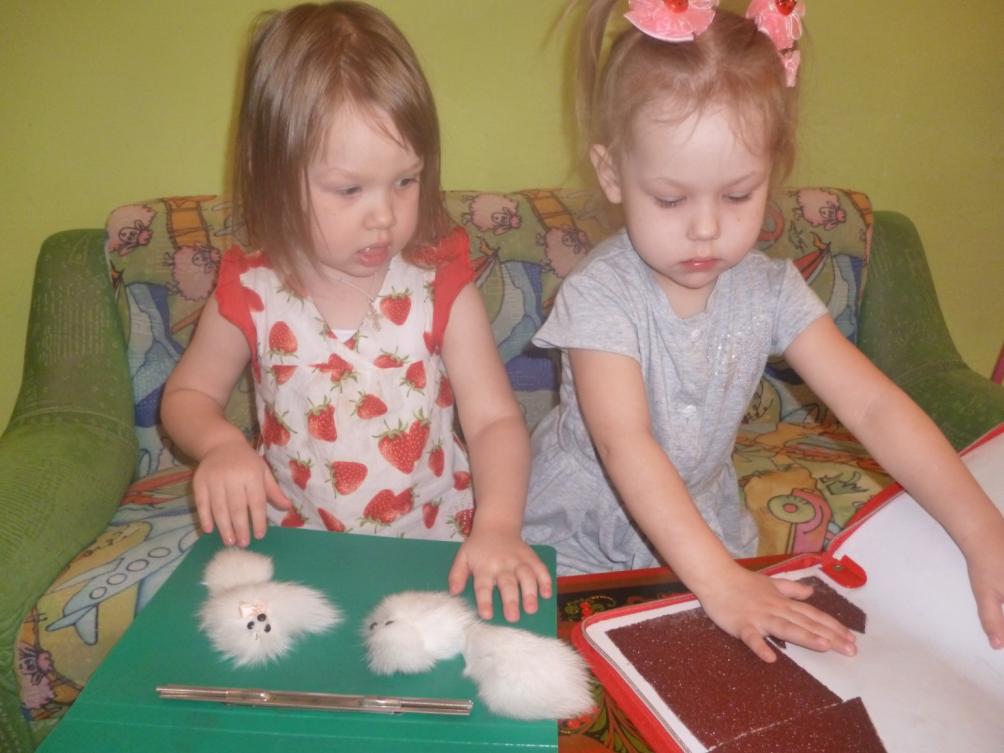 Закручивать, вывинчивать
(пластмассовые бутылочки с закручивающимися крышками, крупный конструктор с гайками)
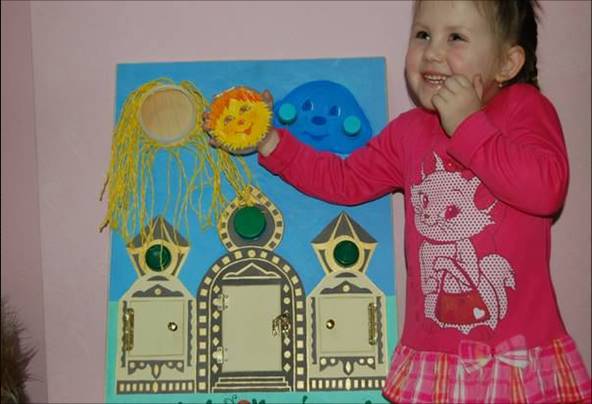 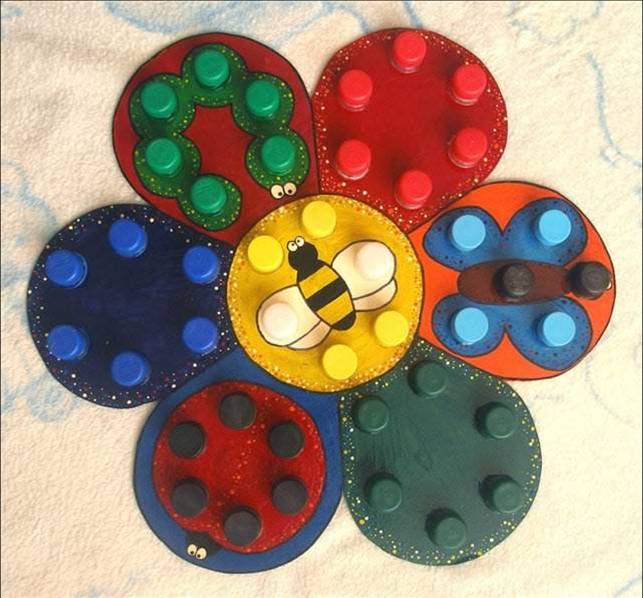 Надевать, нанизывать, вдевать(пирамидки, цветные шнуры для нанизывания колечек и шариков, шнуровки)
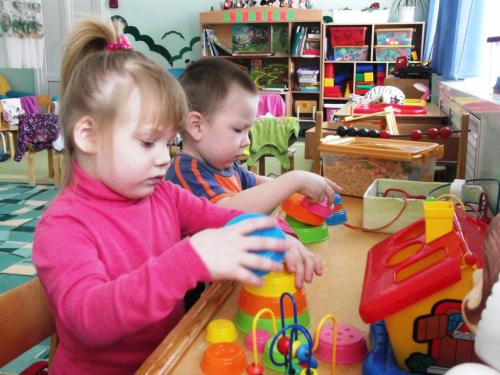 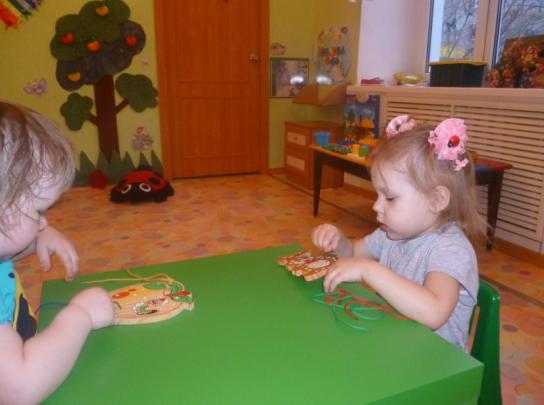 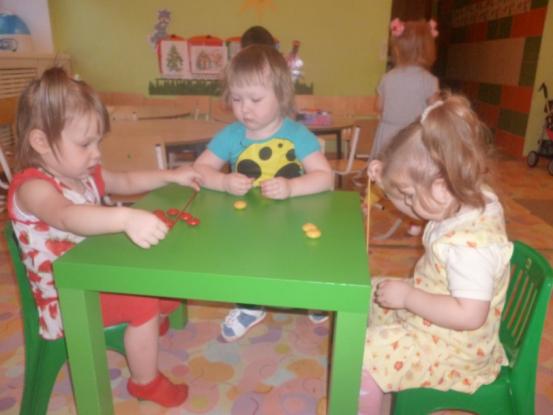 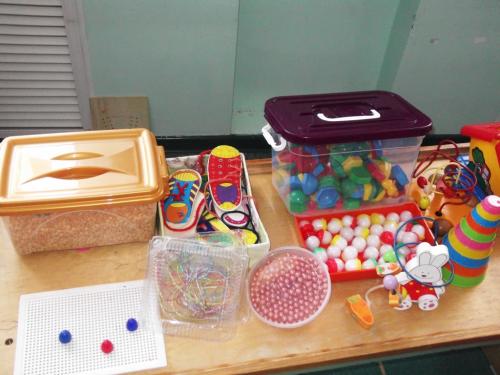 Переворачивать, опрокидывать
(баночки, коробочки, формочки, пирамидки различной формы для игр с песком. Материал для игр с песком, водой)
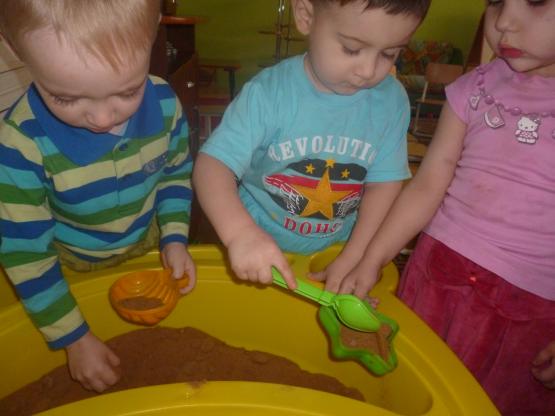 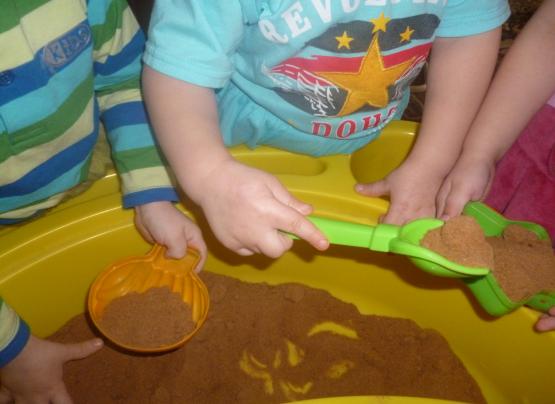 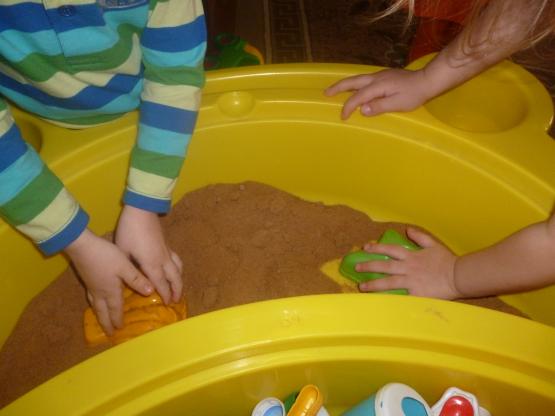 Вталкивать, вынимать, пересыпать(мелкие предметы, крупная мозаика, мелкая мозаика, материал для игр с песком и водой)
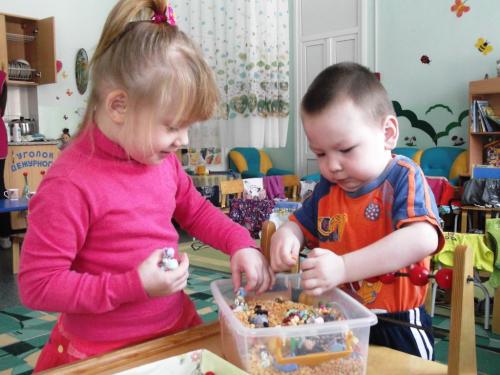 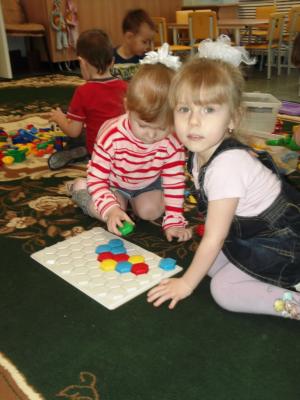 Вкладывать, складывать,   выкладывать, накладывать (развивающие игры Дьенеша, палочки Кюизенера, разрезные картинки, кубики, матрёшки, лото, домино, пазлы)
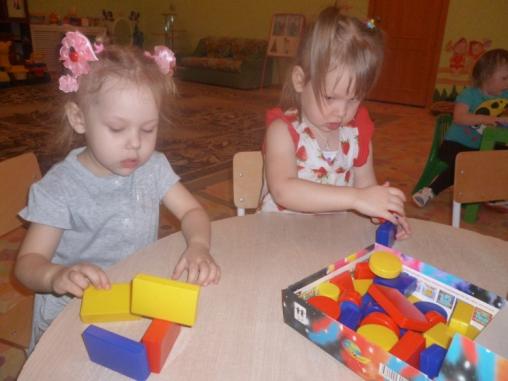 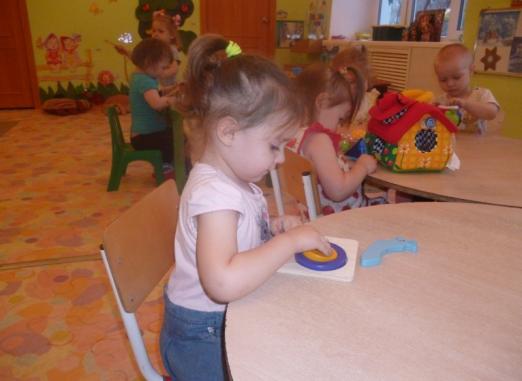 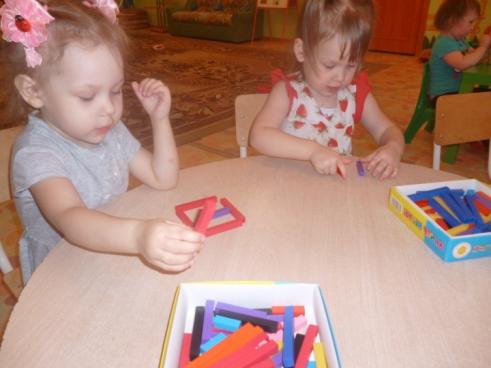 Катать, бросать
Шарики, мячики разных размеров и цветов, ворота, дуги, мишени)
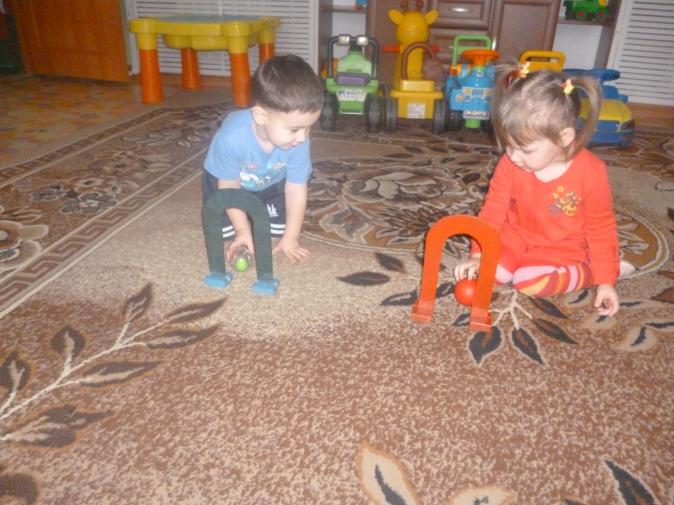 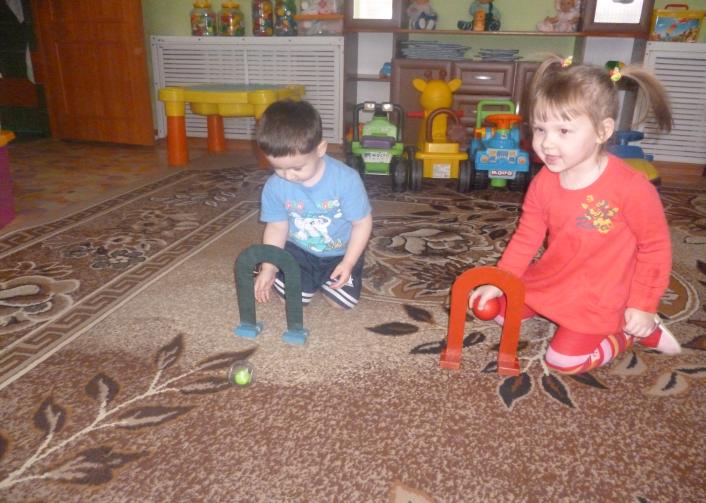 Разрывание бумаги
(игровые задания для разрывания бумаги. Н-р «Кормим курочек зёрнышками)
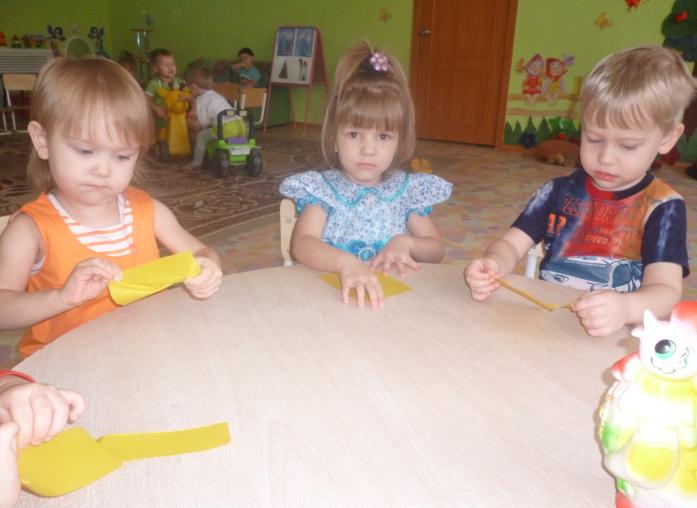 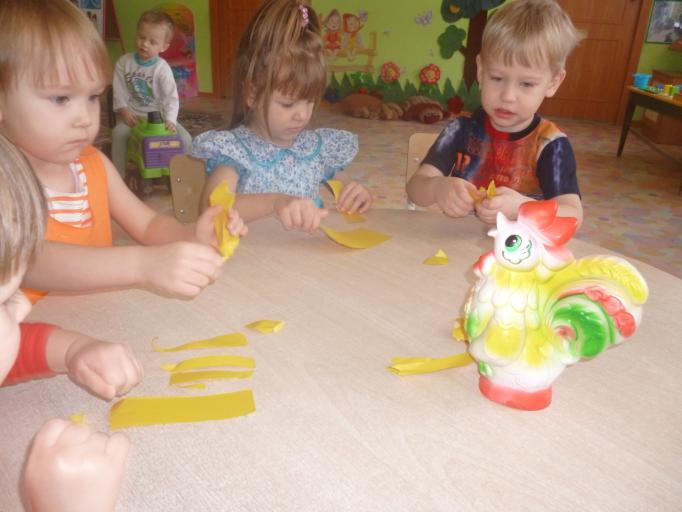 Лепка
 (глина, пластилин, солёное тесто)
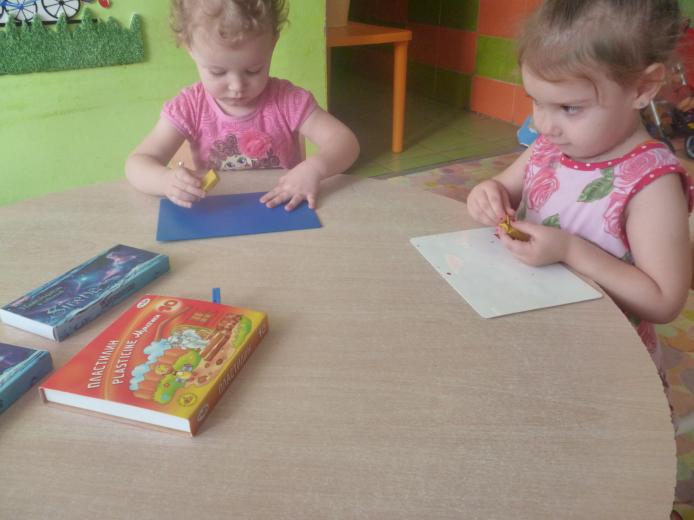 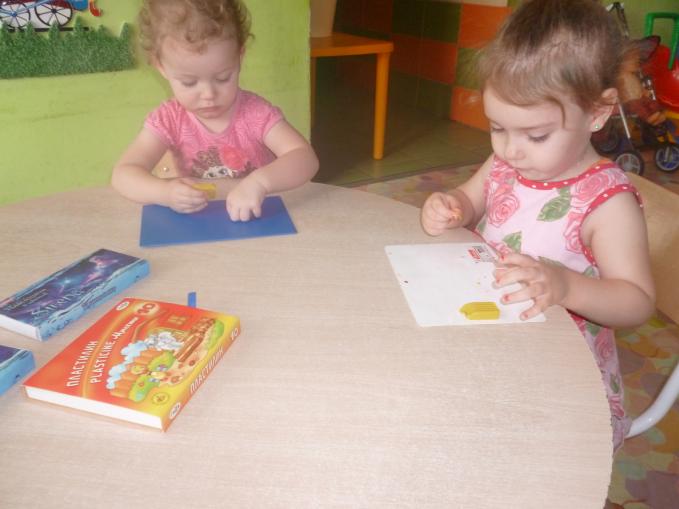 Спасибо за внимание
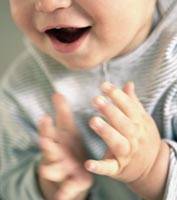